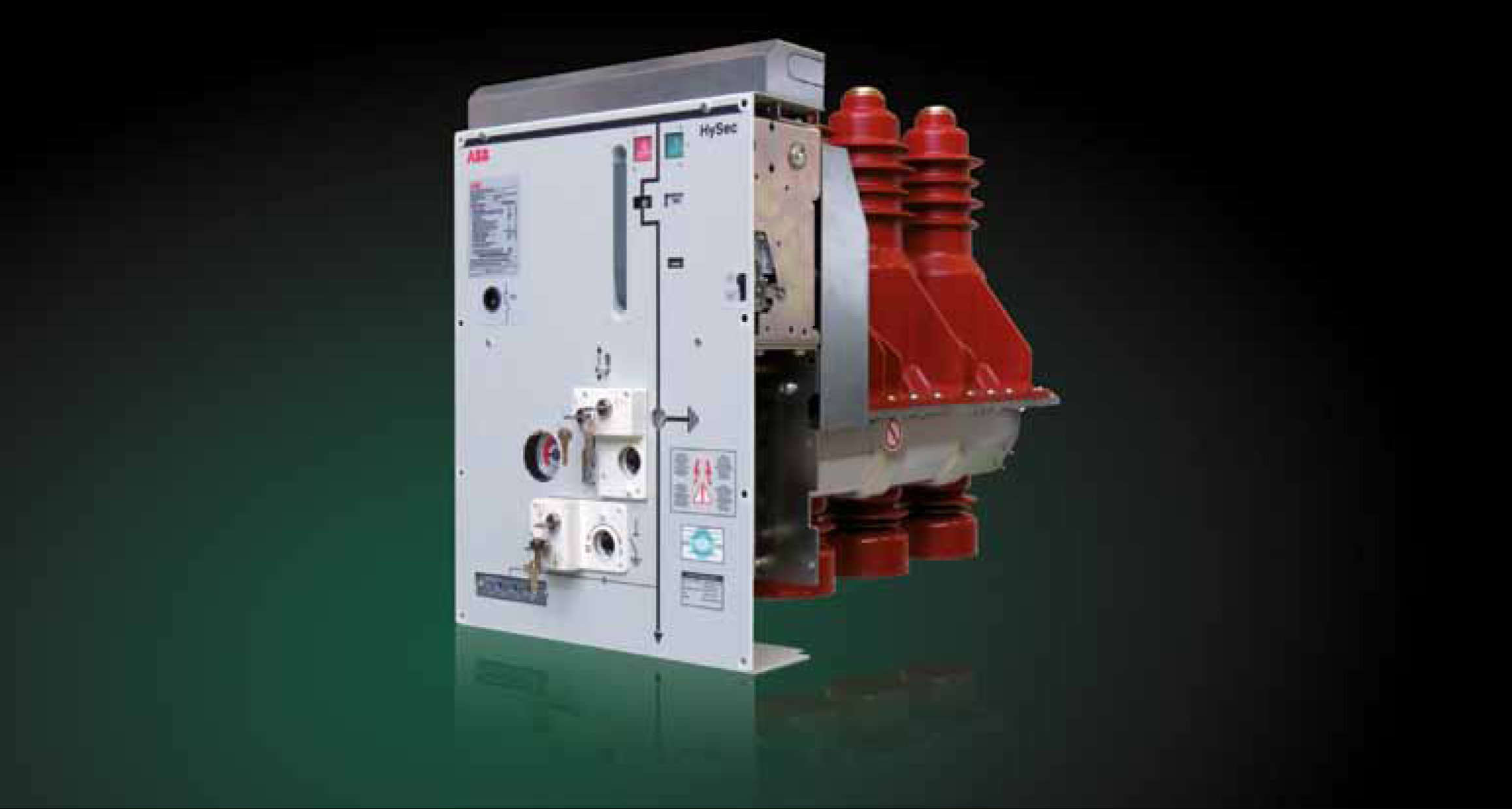 PPMV – Product Management
HySec
Multi-function apparatus for secondary distribution
[Speaker Notes: Welcome to the e-learning module on HySec: multi-function apparatus for secondary distribution.]
HySec
All-in-one
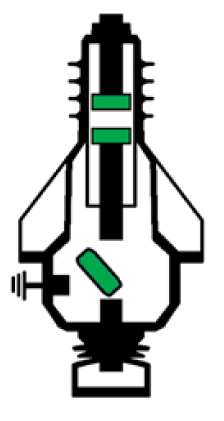 Upper terminal
Vacuum interrupterBreaks and makes the load
SF6 line disconnector
Insulate busbar from cables
SF6 earthing switchGrounds cable side
Lower terminal
Capacitive dividers intergrated
© ABB Group
Month DD, Year
| Slide 2
[Speaker Notes: Audioscript: HySec connections are made through an upper terminal and a lower terminal. The lower terminal is composed by epoxy resin bushing with integrated capacitive dividers.
Audioscript_1: The vacuum interrupter is located in the upper part of the apparatus to break and make the load and the short circuits. 
Audioscript_2: The line disconnector and the earthing switch are located in the lower part and insulated with SF6. The line disconnector is used to isolate busbar side from cable side, while the earthing switch is used to ground the cables side.
Audioscript_3: This combination of functions makes HySec an all-in-one apparatus.]
HySec
Compact and safe structure
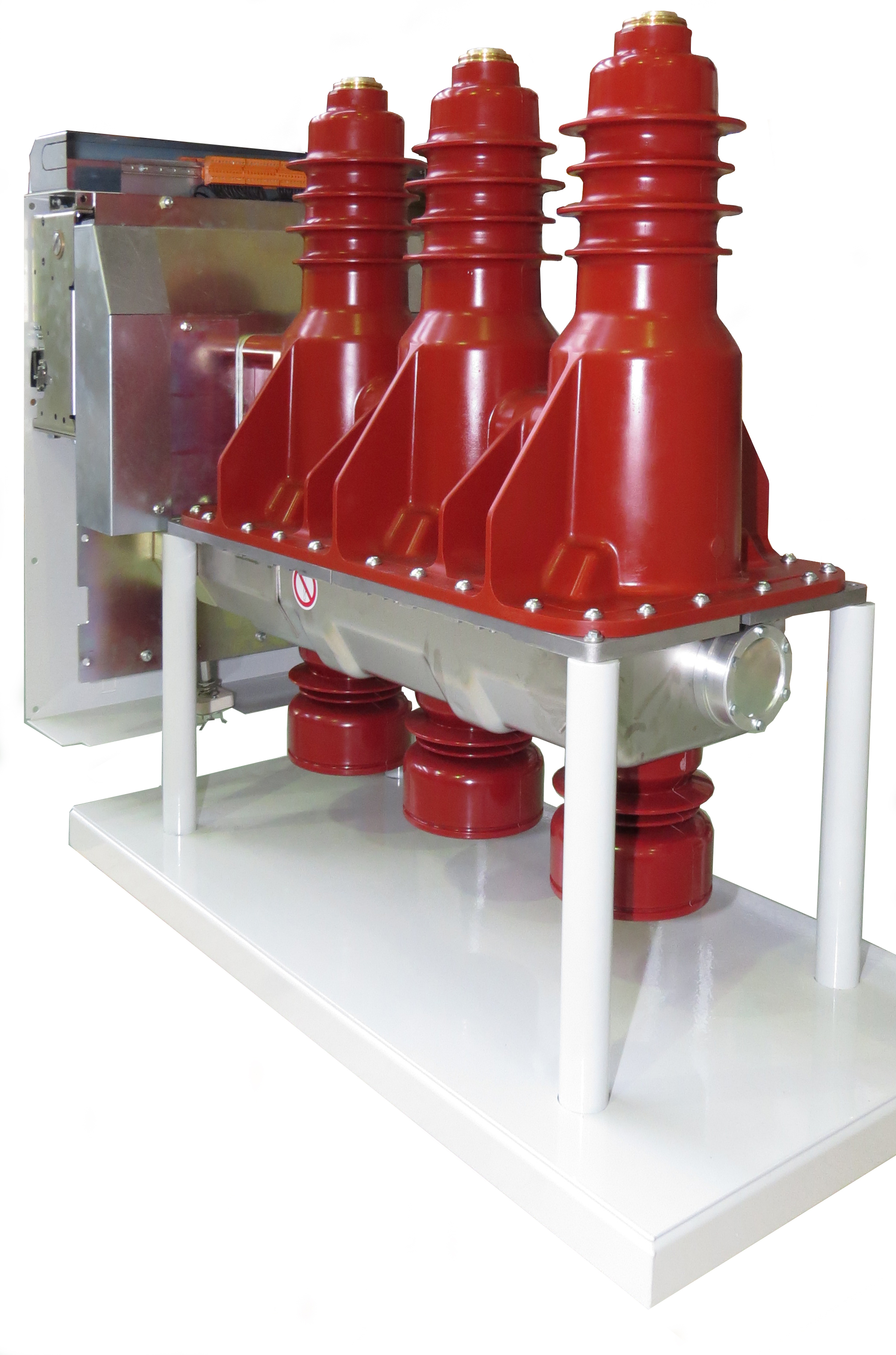 Upper part in epoxy resin and filled with SF6:
 compact design 
long-term protection against external environment
Sealed for life: 30 years

Lower part in stainless steel
Metallic partition (PM) between busbar and cable compartments
Safety for operators during maintenance activities

Safety valve for release of accidental gas overpressure on the rear

Lower bushings with integrated capacitive dividers:
Direct cable connection
© ABB Group
Month DD, Year
| Slide 3
[Speaker Notes: Audioscript: The upper shell of HySec is made of epoxy resin sealed for life with SF6 to provide a compact design  and to provide long-term protection against external environment.
Audioscript_1: The lower shell is made of stainless steel to provide metallic partition between busbar and cable compartments which results in improved safety for operators performing maintenance on the panel.
Audioscript_2: The lower shell presents a safety valve on the rear part, which releases SF6 gas in case of accidental overpressure opposite to the front of the panel.
Audioscript_3: The combination of epoxy resin together with stainless steel makes HySec structure compact and safe.]
HySec
Reliable actuators
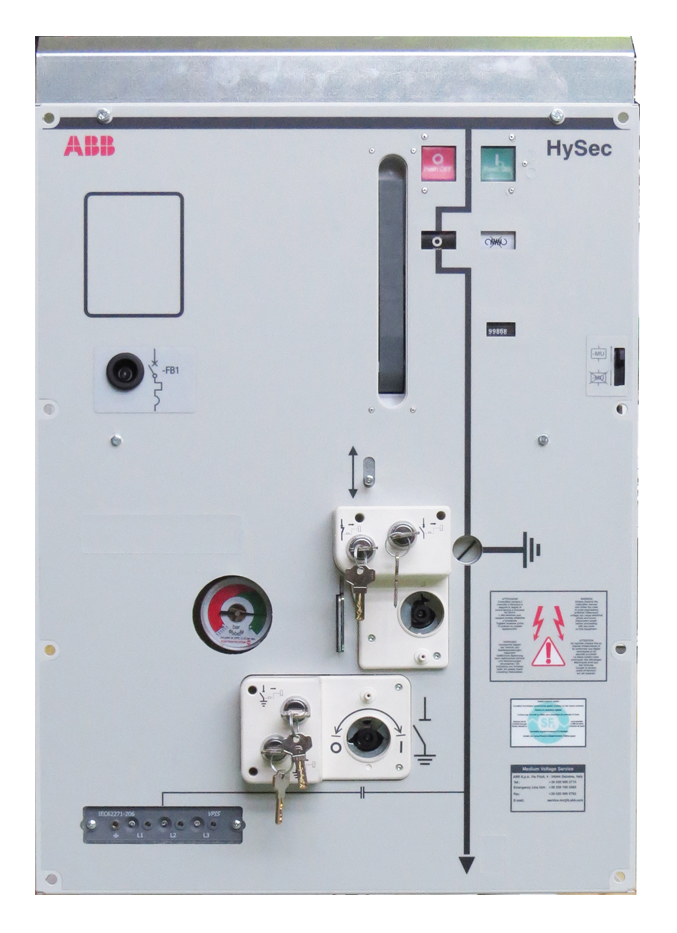 Interruptive part actuator
Mechanical trip-free actuator (EL type)
Local operations: lever + pushbuttons
Remote operations: motor + shunt releases

Disconnector and earthing switch actuator
Single spring mechanical actuator
Actuation speed independent from the operator
Separate operating seats for line and earth operations
© ABB Group
Month DD, Year
| Slide 4
[Speaker Notes: Audioscript: Looking closer to HySec front cover, the upper part is where the actuator of the vacuum interrupter is located. It is a mechanical trip-free actuator (called EL type) which allows both local and remote operations. 
Audioscript_1: Local operations are allowed thanks to a lever to charge the closing spring and pushbuttons to close and open the breaker. Remote operations are allowed thanks to closing spring charging motor and close and open shunt releases.
Audioscript_2: The lower part of the front cover is where the actuator of the SF6 line disconnector and earthing switch is located. It is a single spring mechanical actuator (dead-point type). The actuation is performed by a lever and its speed is independent from the operator. There are two separate operating seats for line and earth operations for safety reason.]
HySec
Mechanical interlocks for safety
(1)
(2)
(3)
(4)
Circuit breaker - Line disconnector
It is possible to close the breaker only if the disconnector is closed (1-2)
It is possible to open the disconnector only if the breaker is open (2-3)

Line disconnector - Earthing switch
It is possible to close the earthing switch only if the disconnector is open (3-4)

Earthing switch – Panel door
It is possible to open the door only if the earthing switch is closed
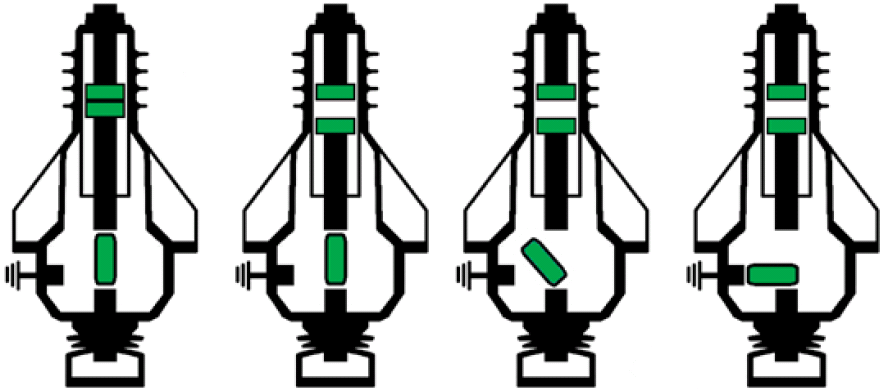 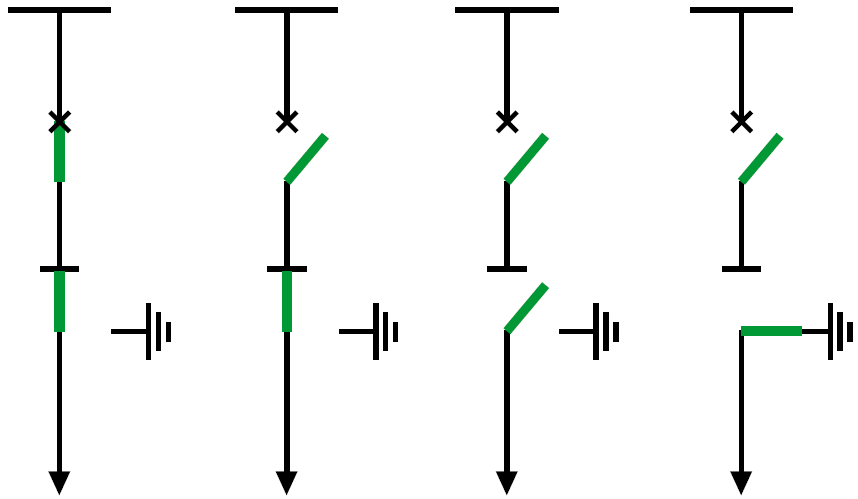 Open
Closed
Isolated
Earthed
© ABB Group
Month DD, Year
| Slide 5
[Speaker Notes: Audioscript: Several mechanical interlocks are integrated in HySec in order to prevent unsafe operations. The operating sequence can only follow the positions from 1 to 4 and from 4 to 1, without skipping anyone of them. 
Audioscript_1: In particular, thanks to the interlock between the circuit breaker and the line disconnector, it is possible to close the breaker only if the disconnector is closed and it is possible to open the disconnector only if the breaker is open.
Audioscript_2: Additionally, thanks to the interlock between the line disconnector and the earthing switch, It is possible to close the earthing switch only if the disconnector is open.
Audioscript_3: Finally, thanks to the interlock between the earthing switch and the panel door, it is possible to open the door only if the earthing switch is closed.]
HySec
Wide range of accessories
© ABB Group
Month DD, Year
| Slide 6
[Speaker Notes: Audioscript: HySec has the possibility to be equipped with a wide range of accessories, both for the circuit breaker part and the disconnector and earthing switch part.]
HySec
Safety, Compactness, Simplicity
© ABB Group
Month DD, Year
| Slide 7
HySec
Multi-function apparatus
Apparatus integrating:
Vacuum circuit breaker
SF6 Line disconnector
SF6 Earthing switch on cable side
Command able to do fast operation cycle:O-0.3s-CO-15s-CO
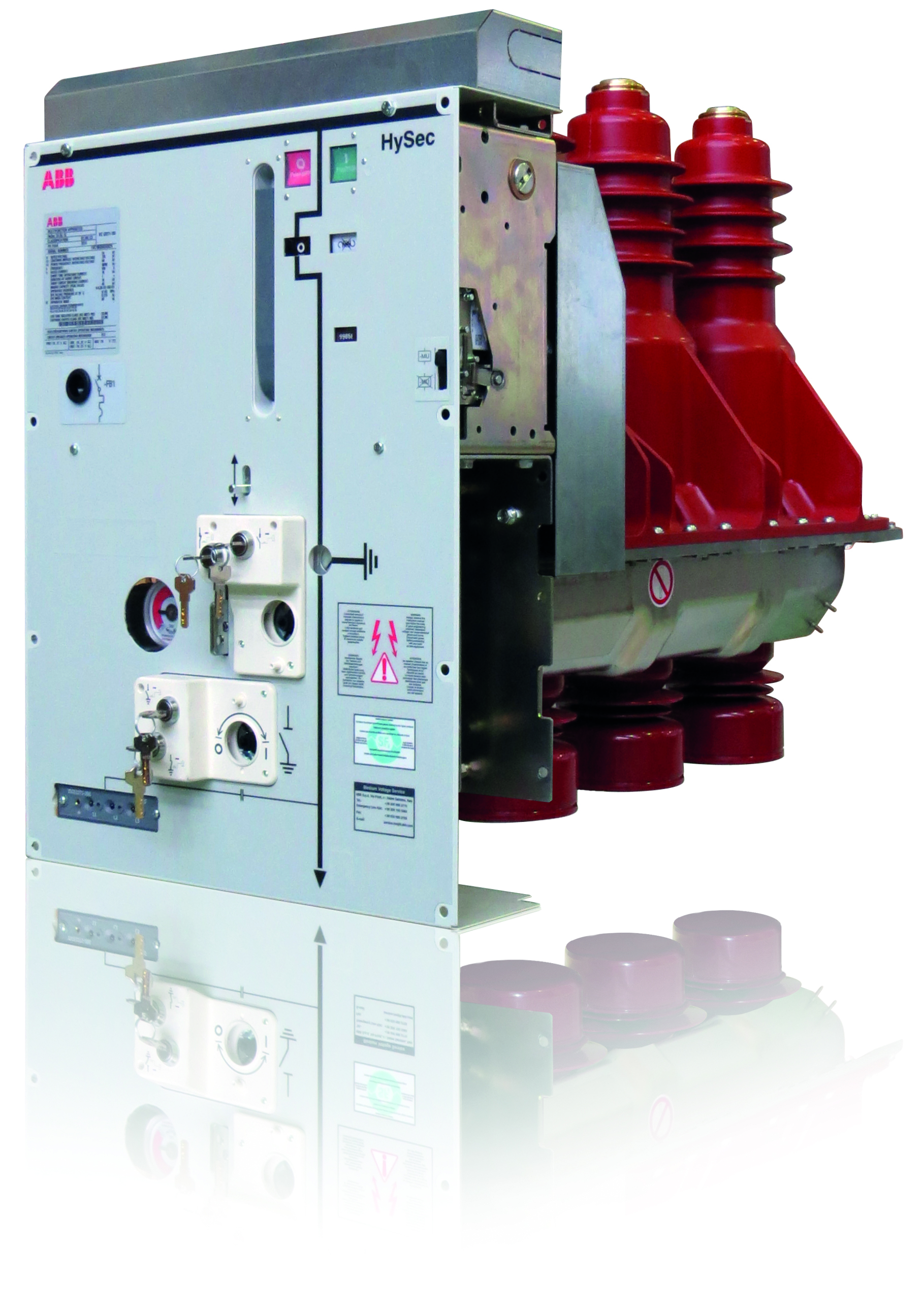 © ABB Group
Month DD, Year
| Slide 8
[Speaker Notes: Audioscript: HySec is the first ABB multifunction apparatus integrating the functions of vacuum circuit breaker, SF6 line disconnector and SF6 earthing switch.
Audioscript_1: Its rated voltage is up to 24 kV, while its rated current is up to 600 A. Its breaking capacity is up to 16 kA, which is also its short time current withstand capability for 1 second.
Audioscript_2: HySec is able to perform 10.000 mechanical close-open operations. Its electrical life is classified as E2 and, up to 400 A, C2 for back to back capacitor switching.
Audioscript_3: HySec is also able to perform the fast operation cycle.]
© ABB Group
Month DD, Year
| Slide 9